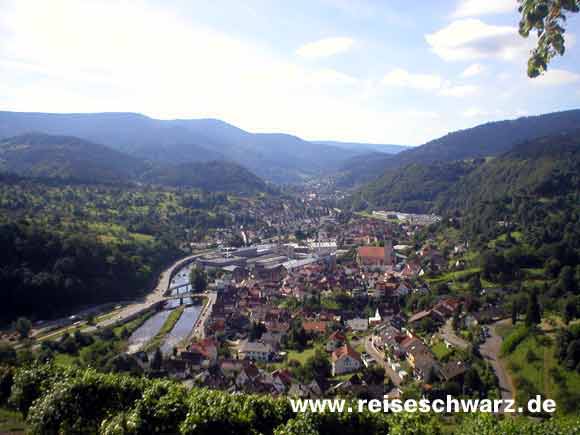 Baden - Württemberg
Iwanka Dawydjuk
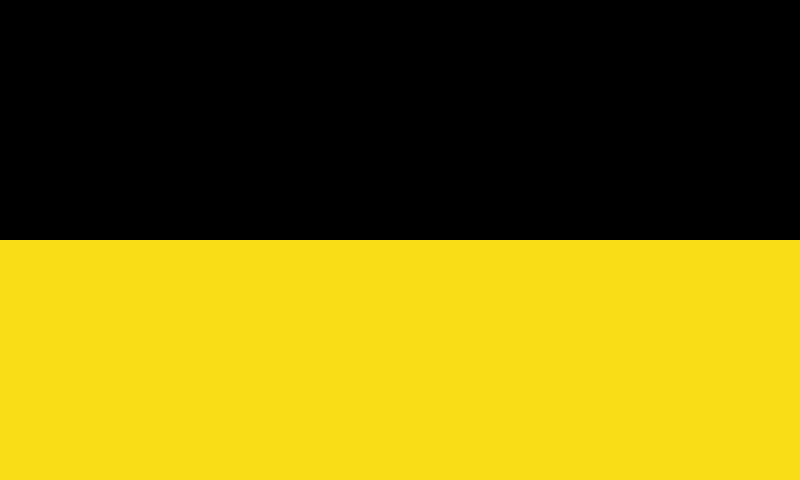 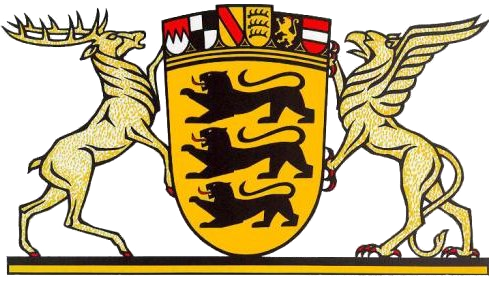 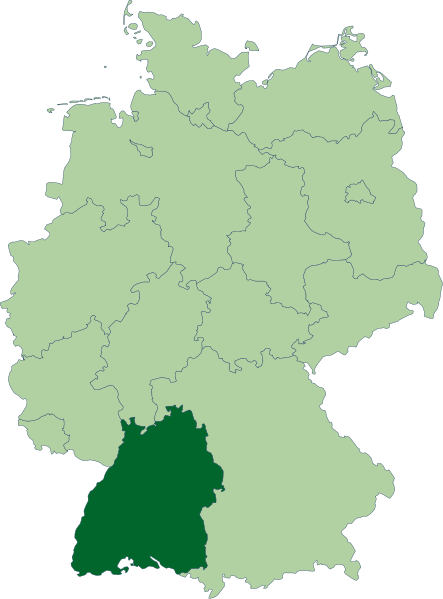 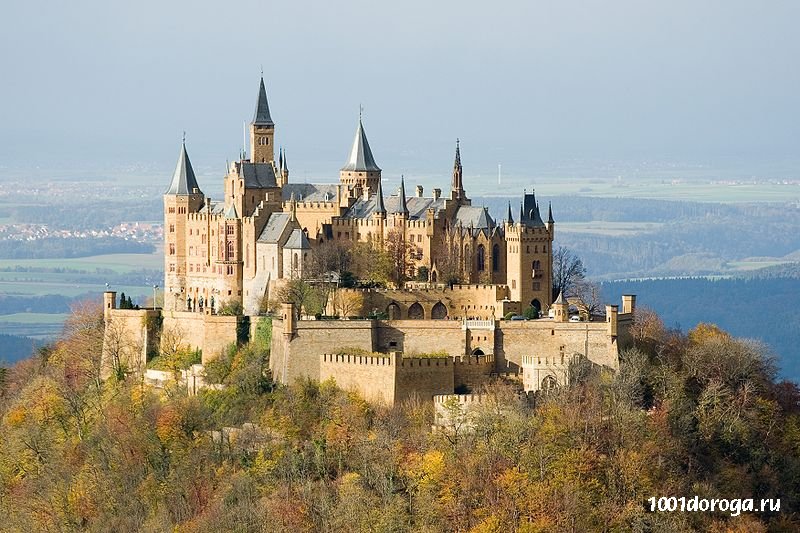 Fakten in Kürze
Fläche: 35.751,46 km² 
Einwohnerzahl: 10,841 Mio. (31. Oktober 2012)
 Bevölkerungsdichte: 303 Einwohner pro km²
 Gründung: 25. April 
Website: www.baden-wuerttemberg.de
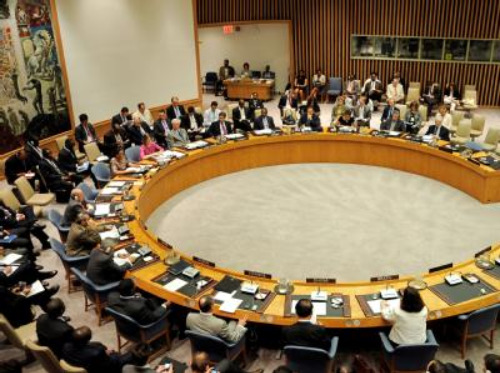 Politik
Regierungschef
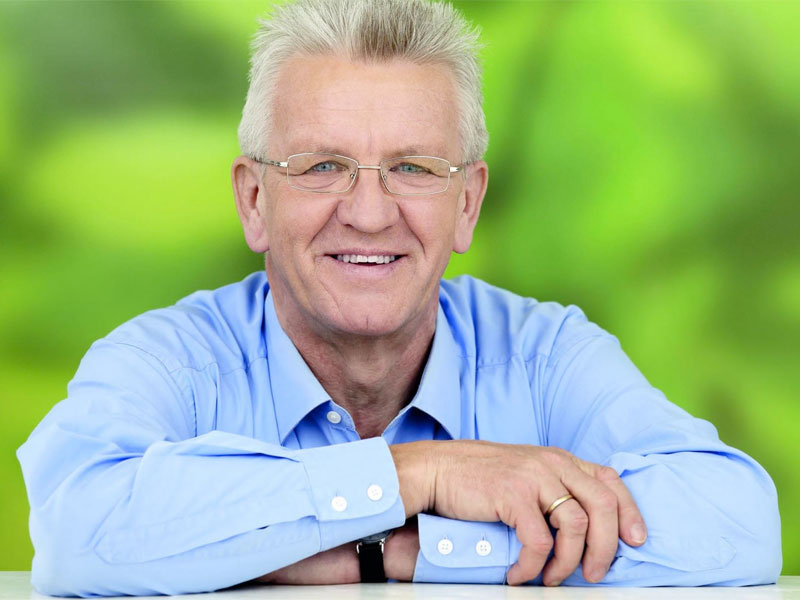 Winfried Kretschmann
Regierende Parteien
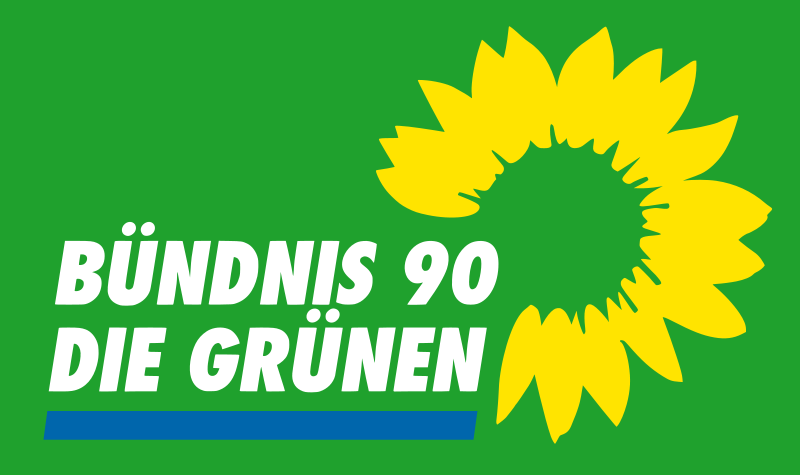 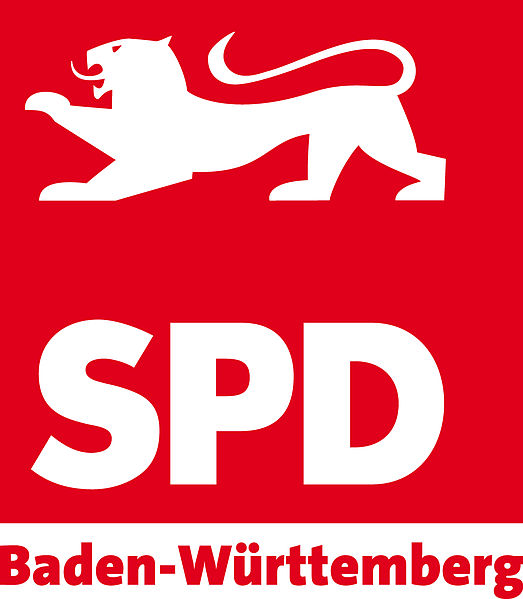 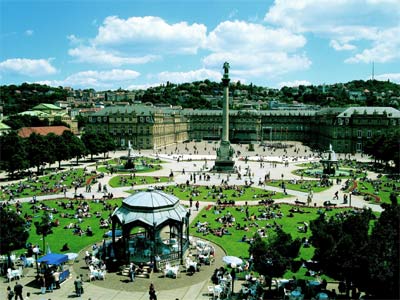 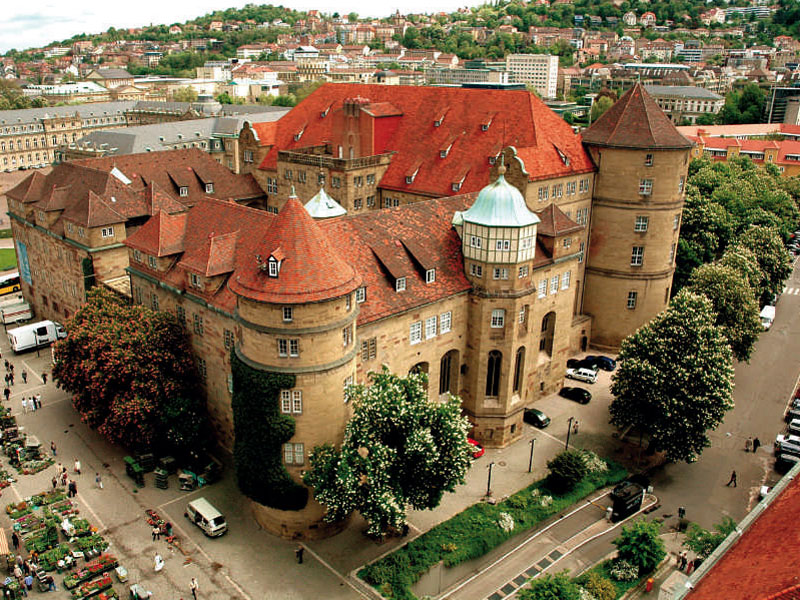 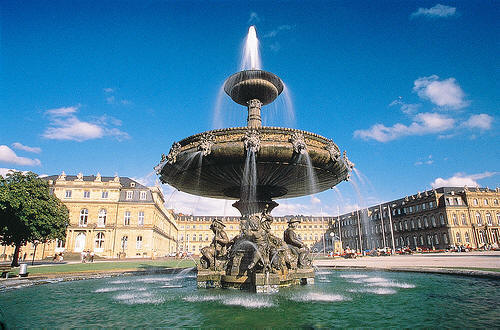 Stuttgart
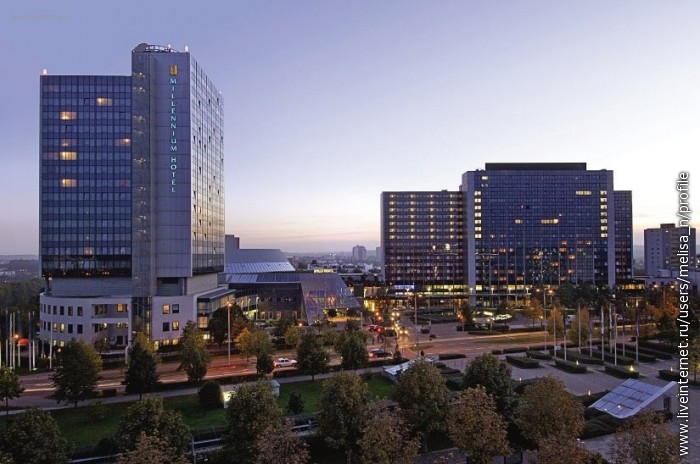 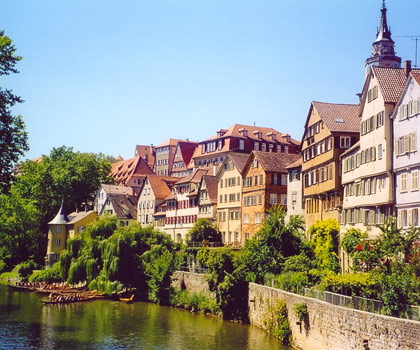 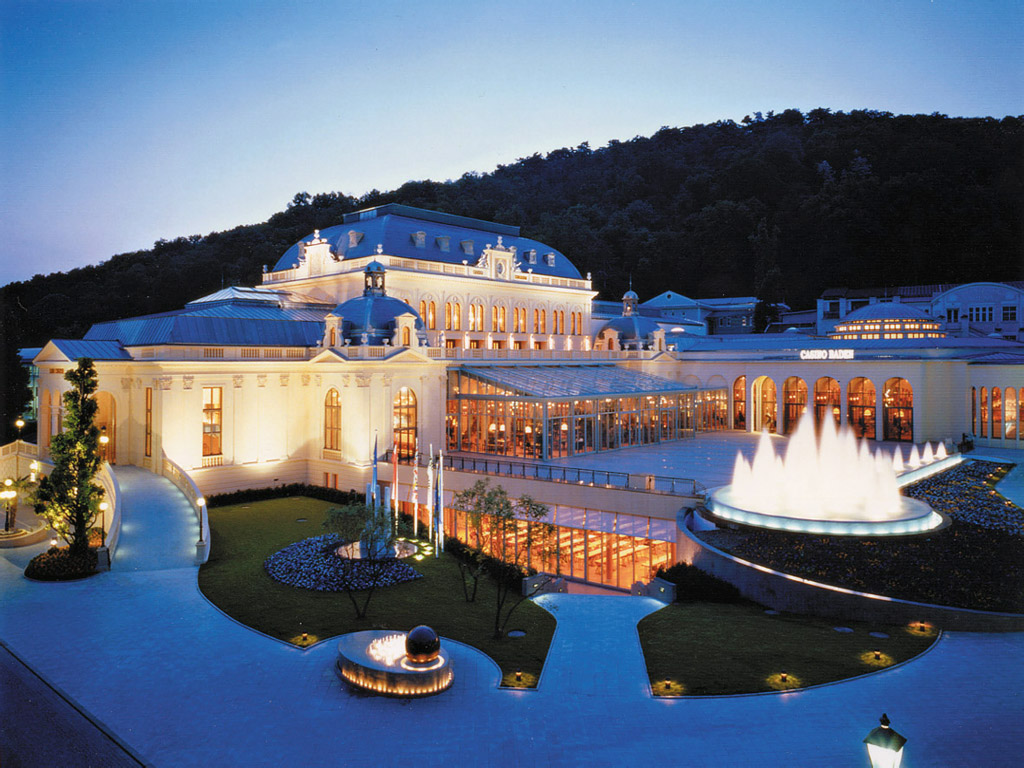 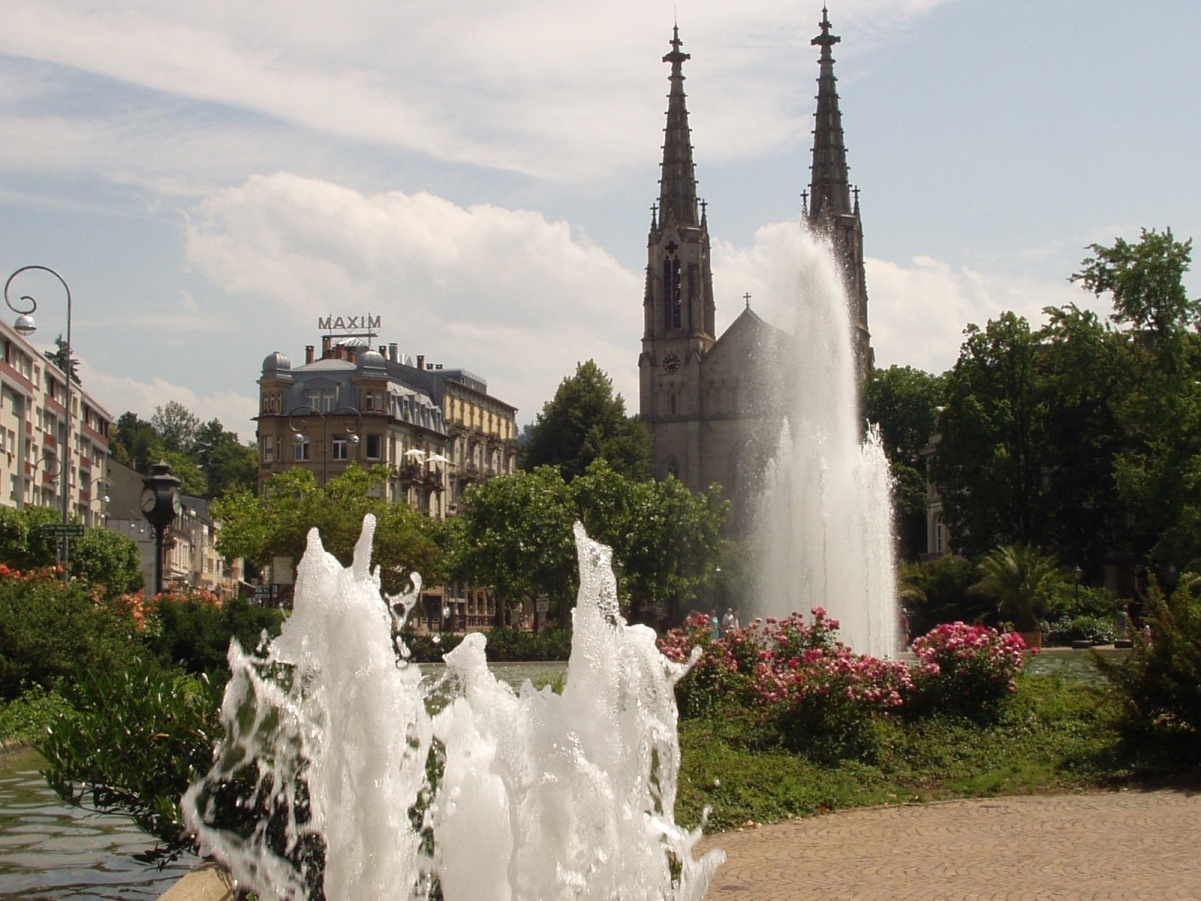 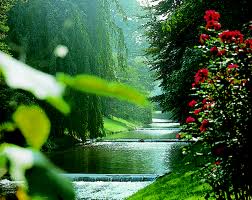 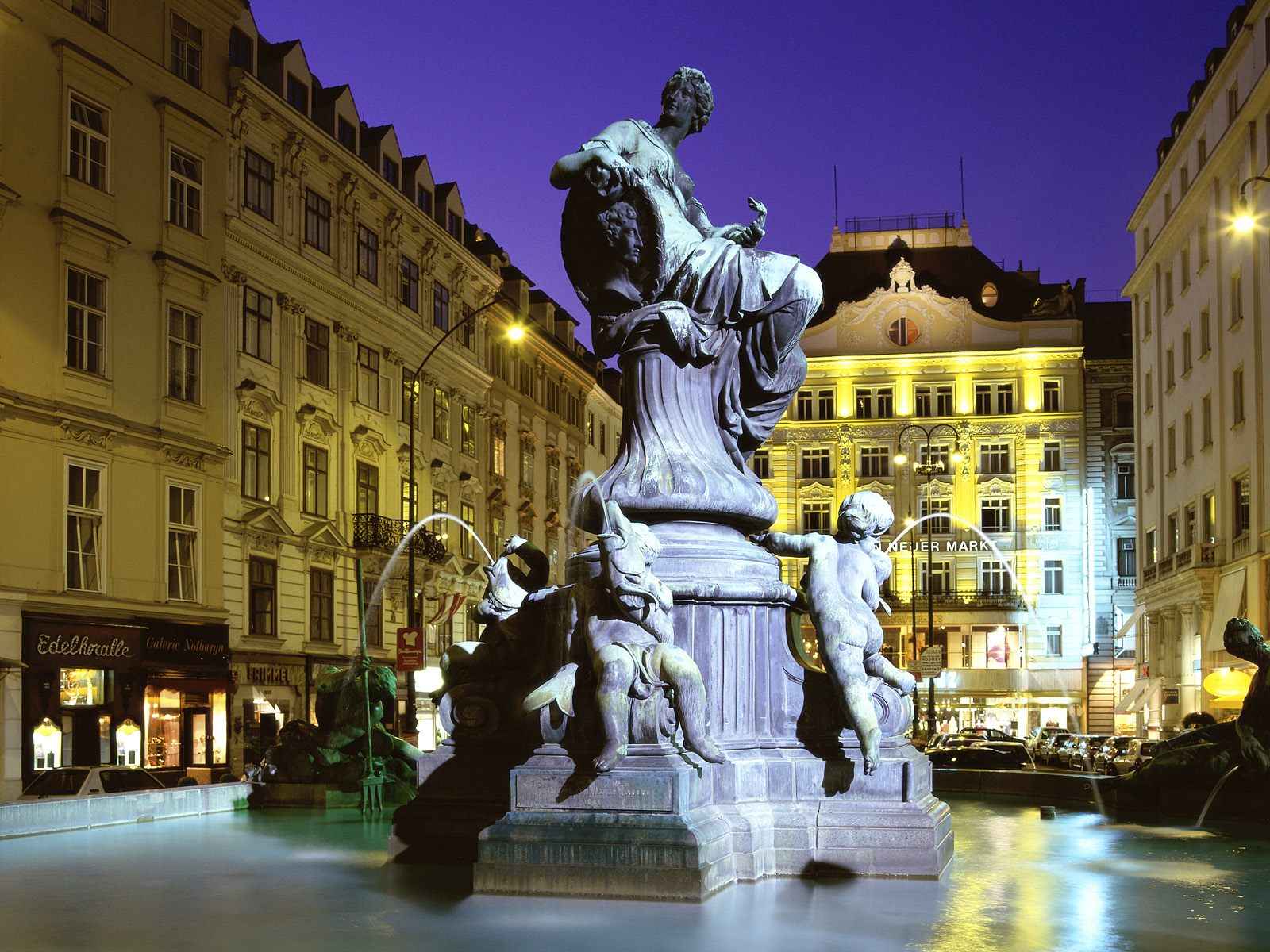 Baden - Baden
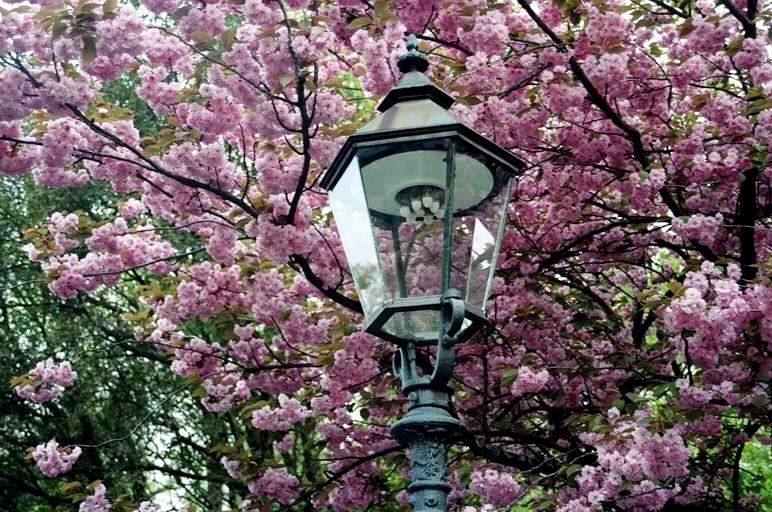 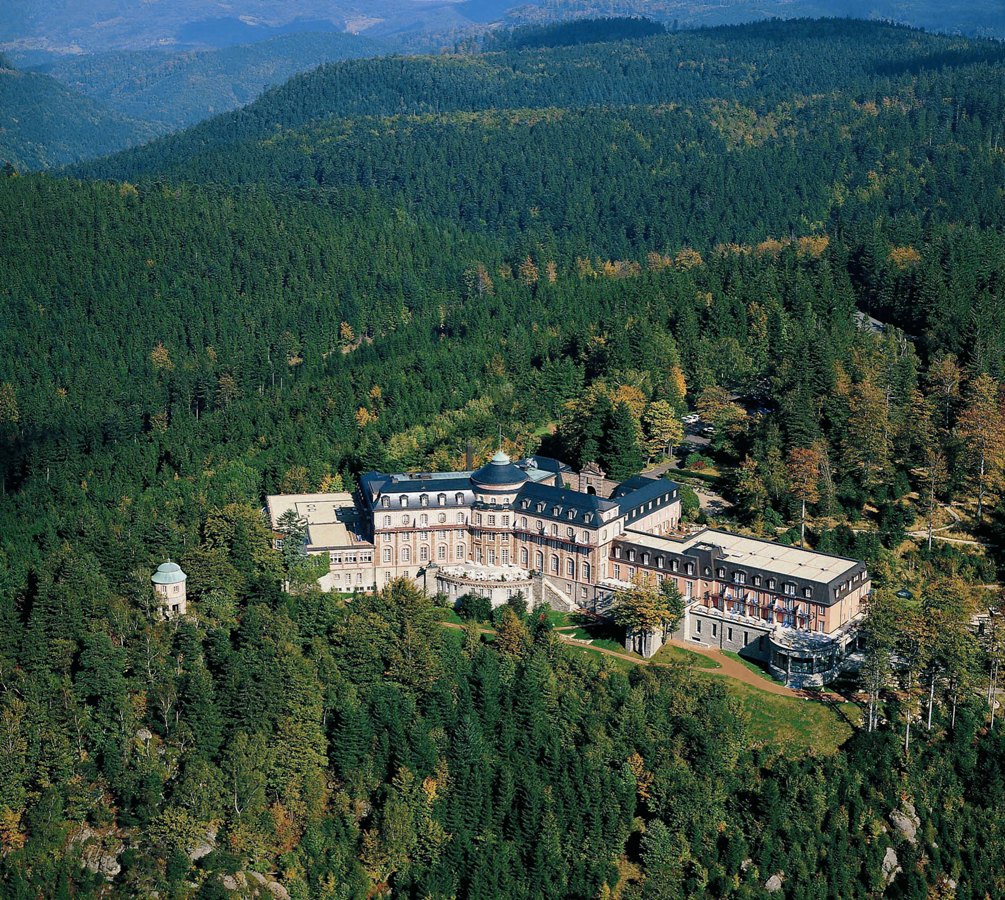 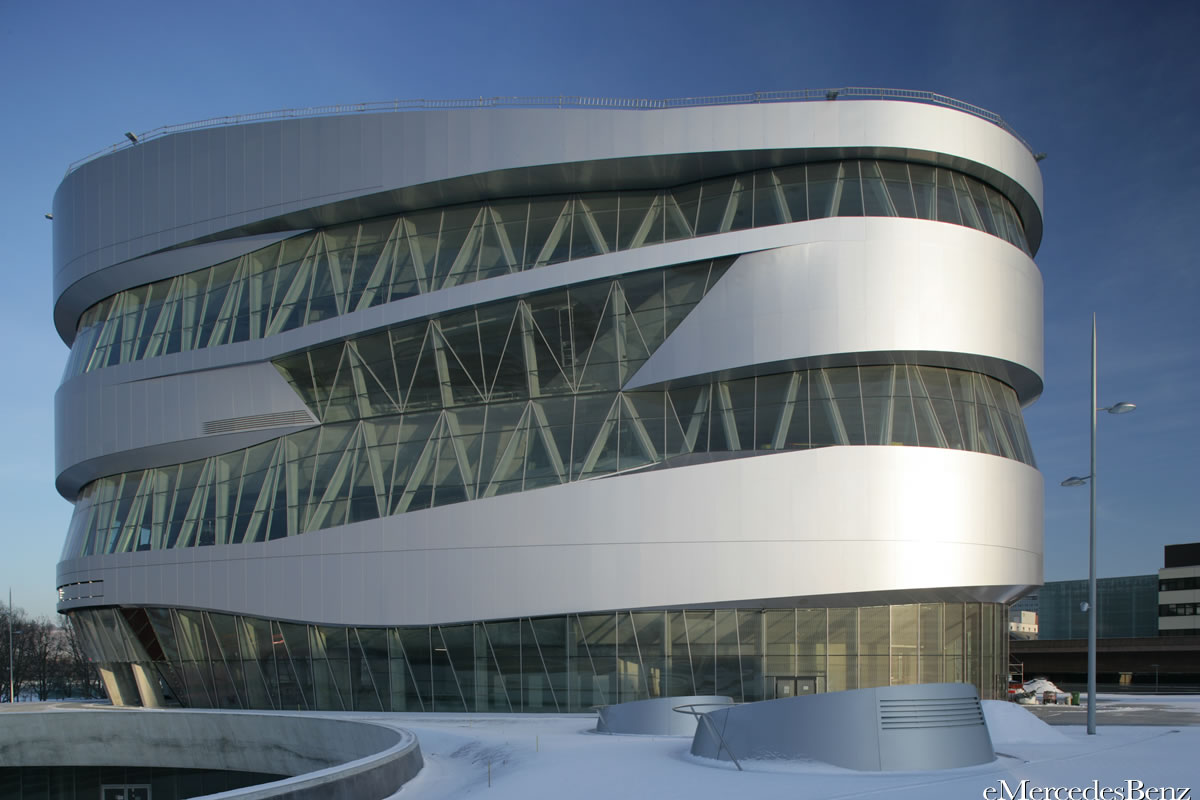 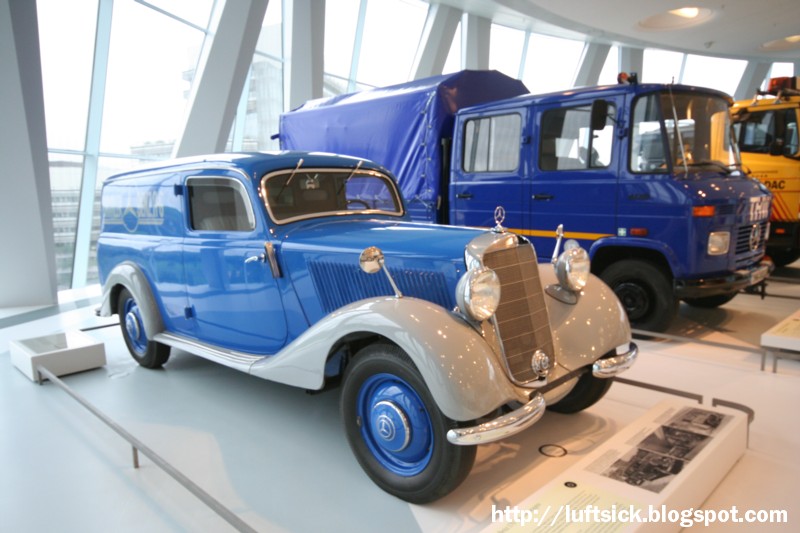 Das Mercedes-
Museum
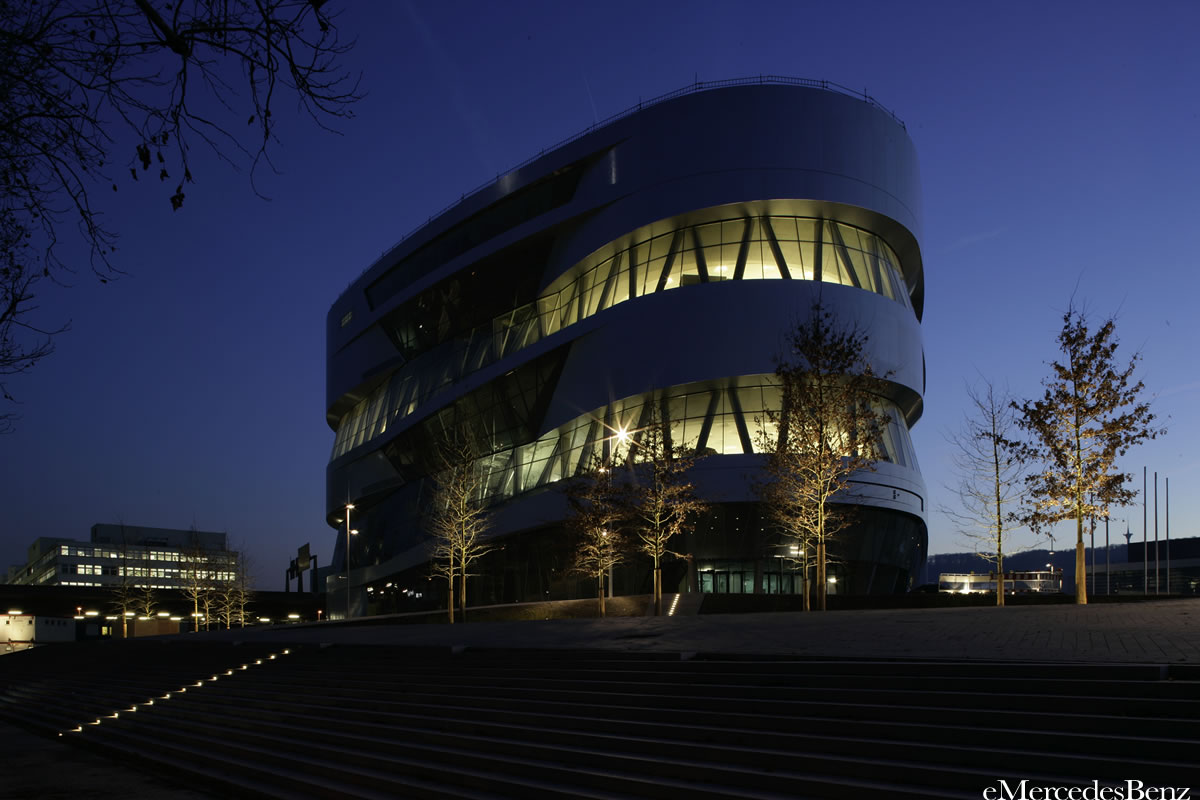 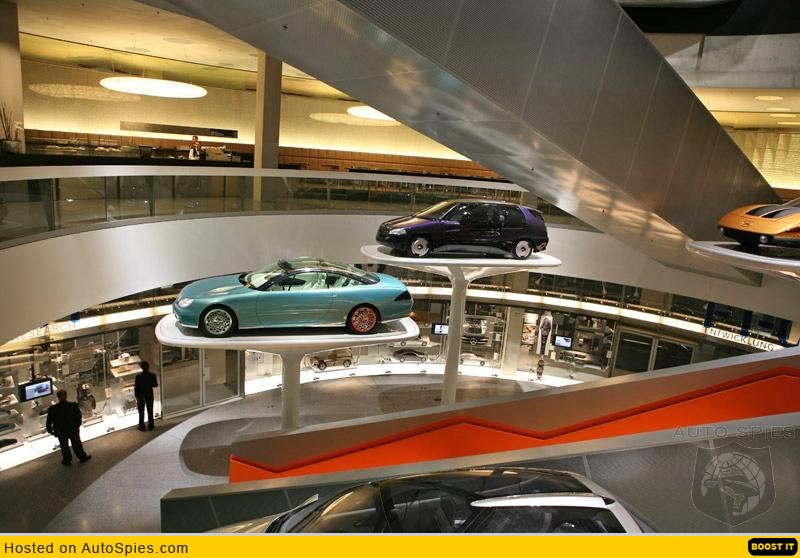 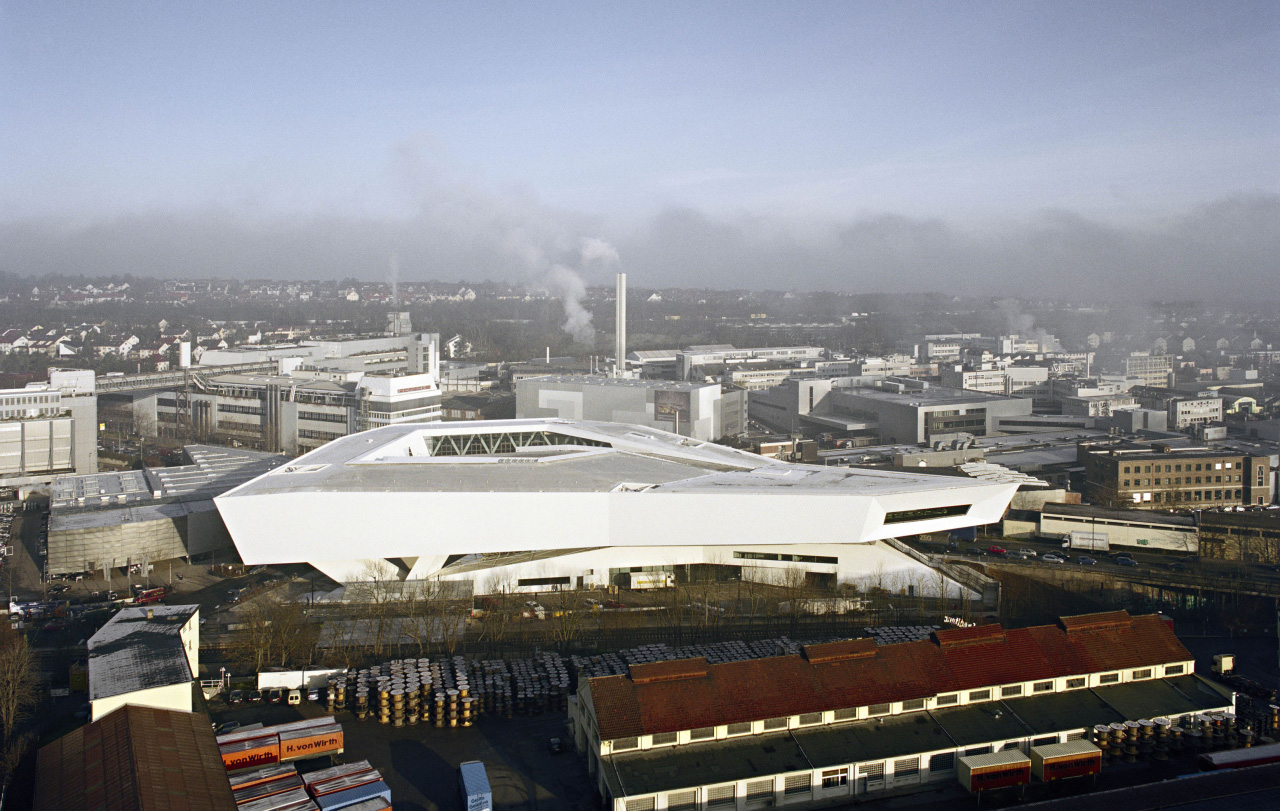 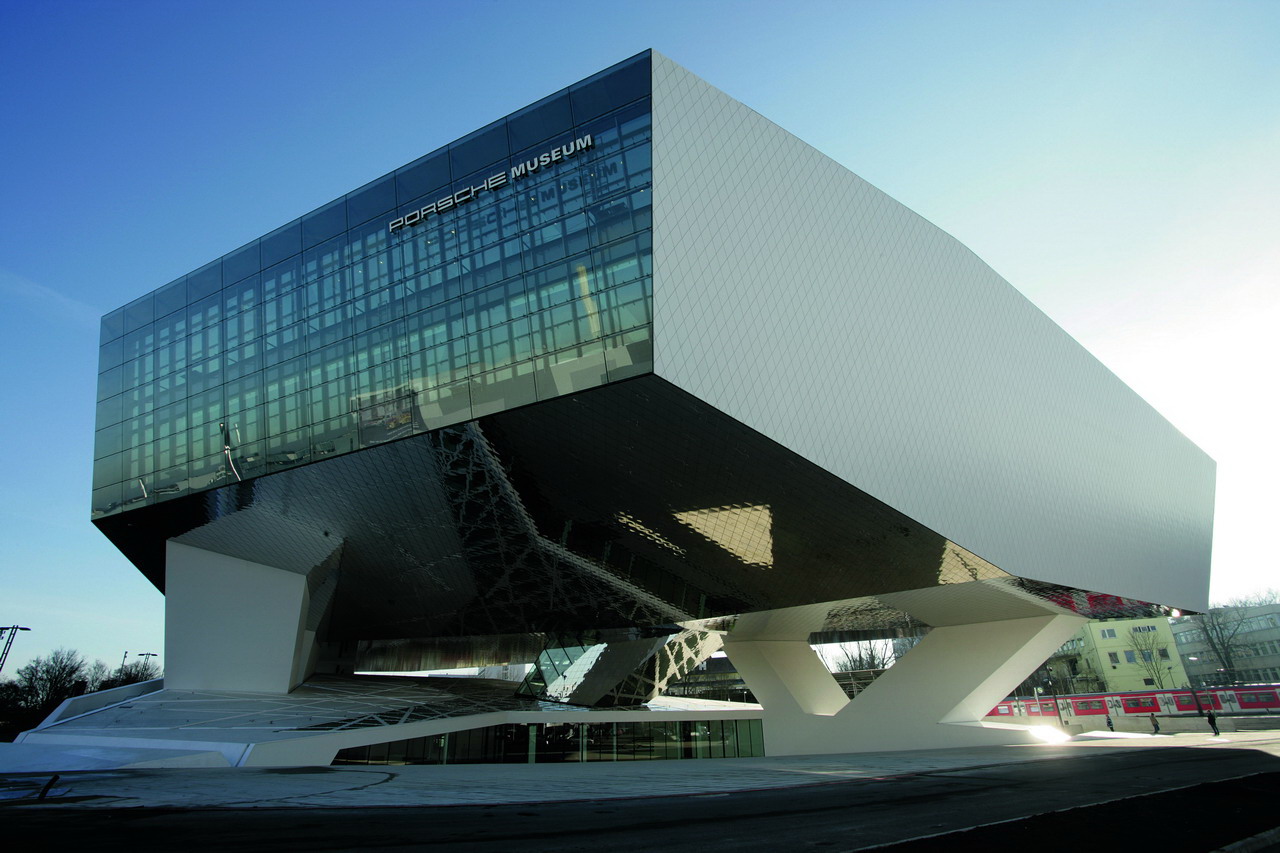 Porsche-Museum
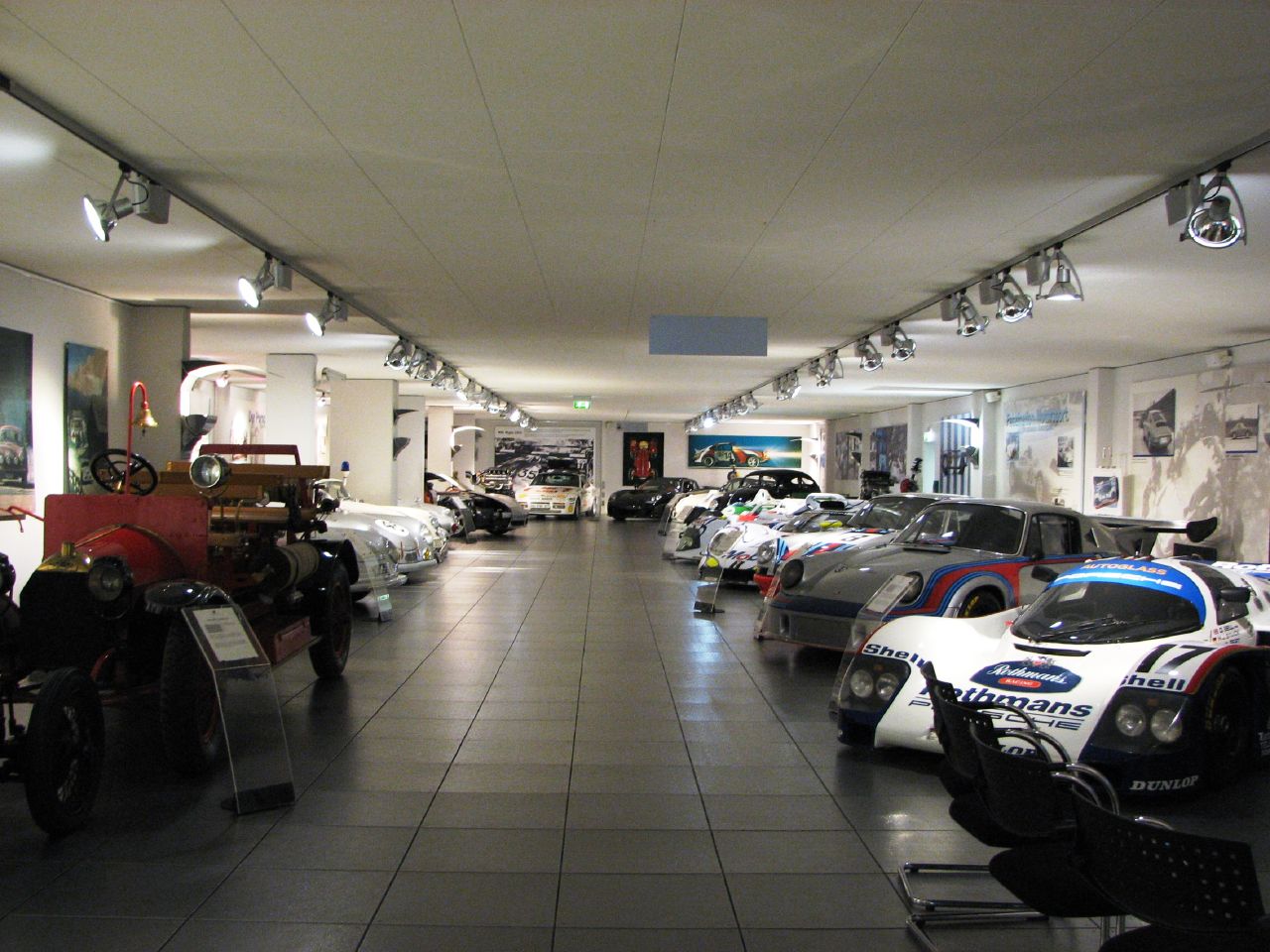 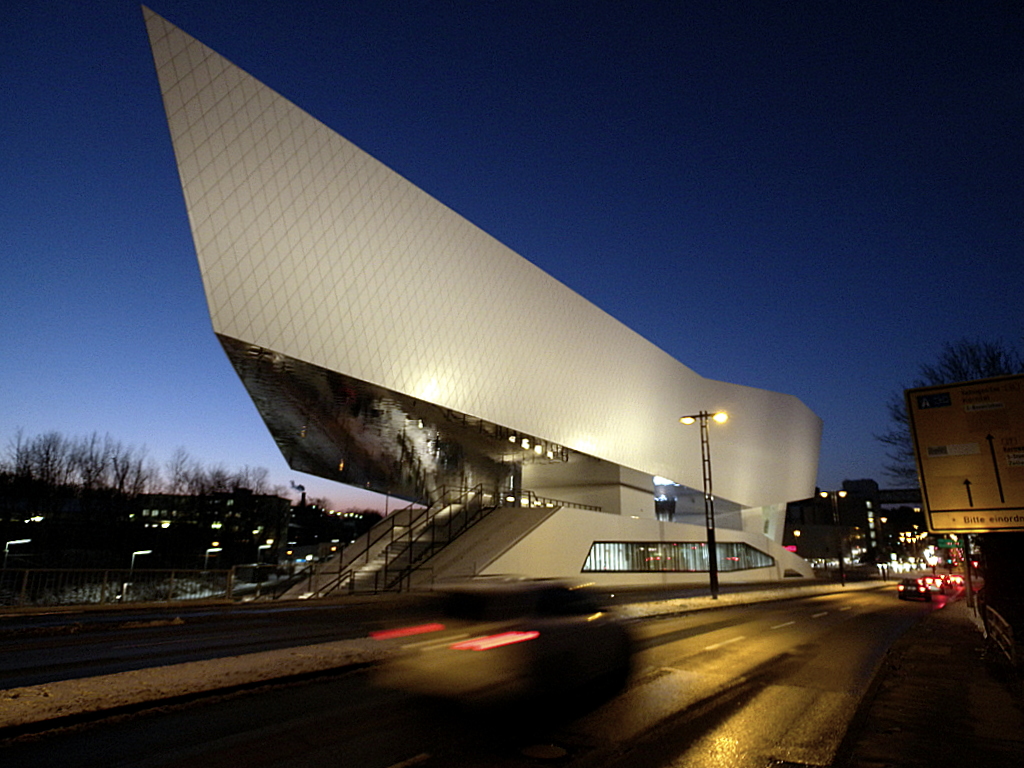 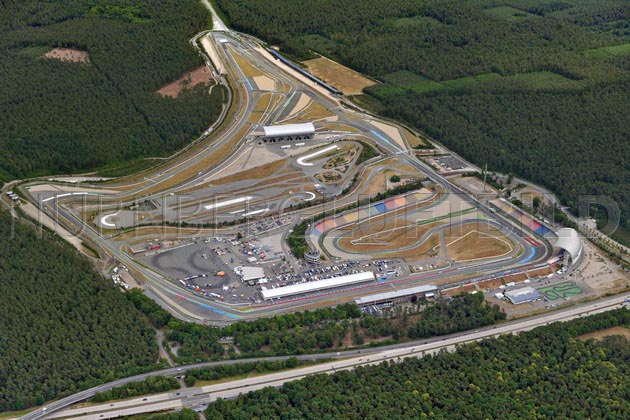 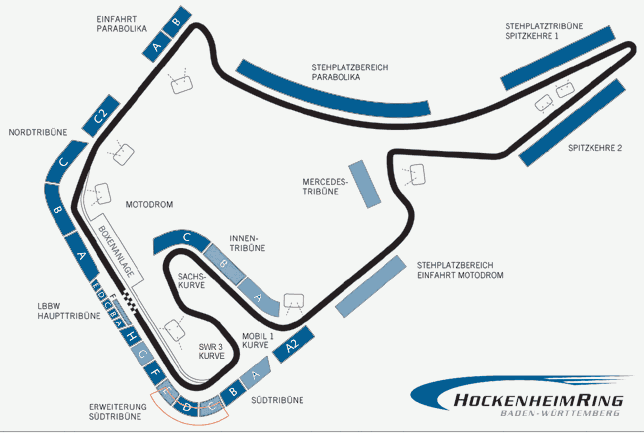 Hockenheim –
Ring
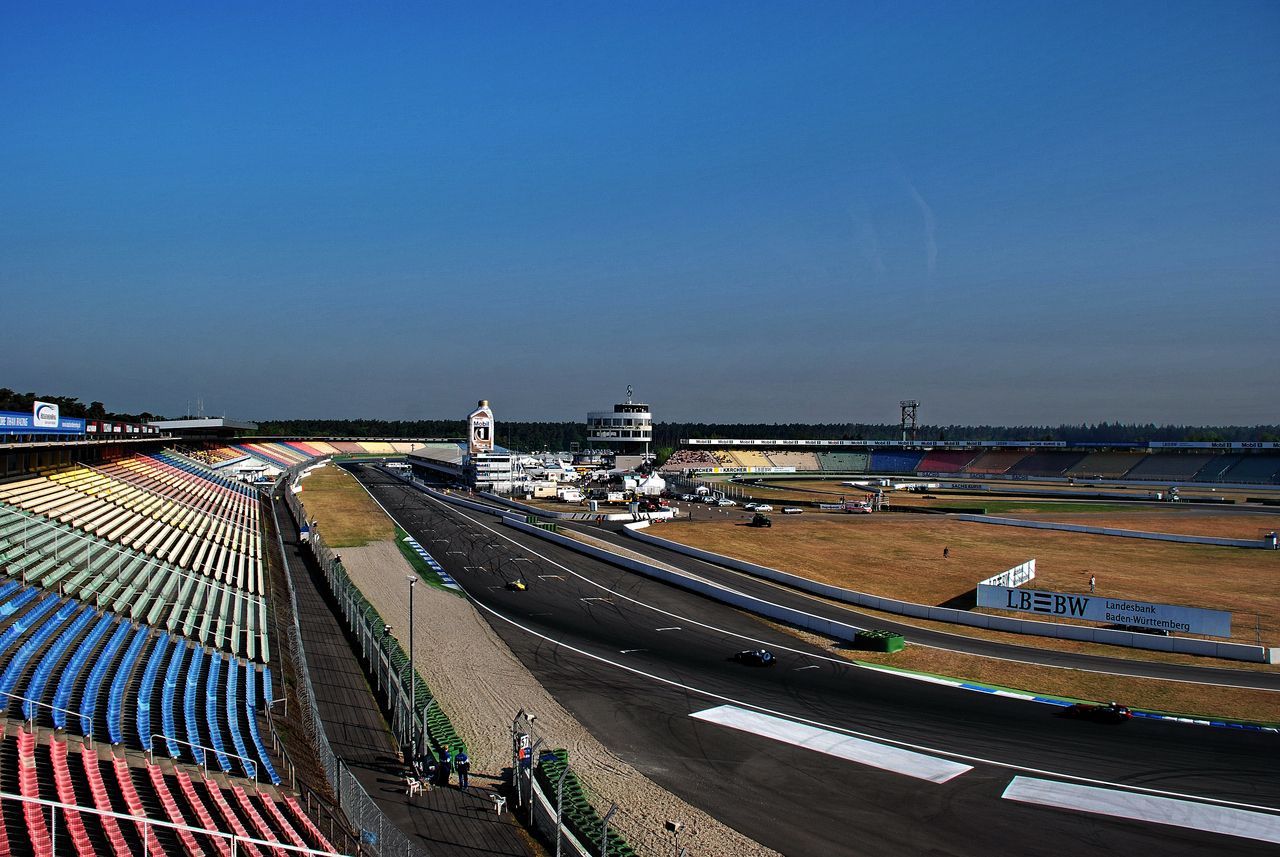 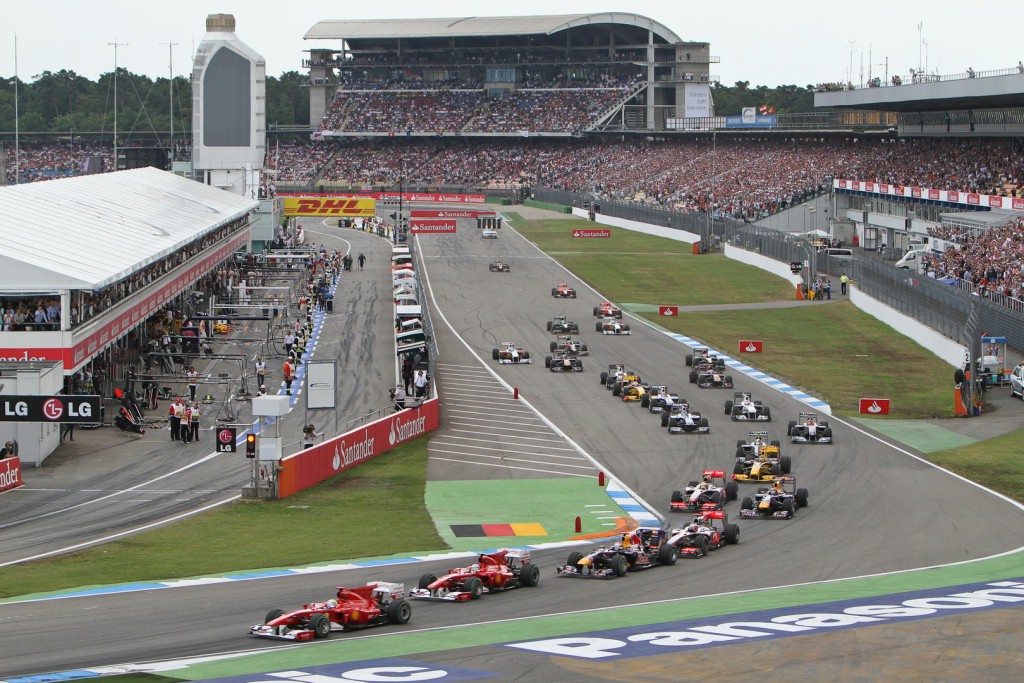 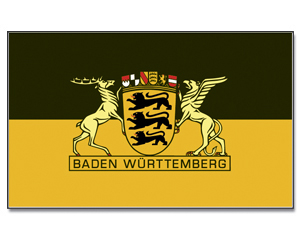 Ende…